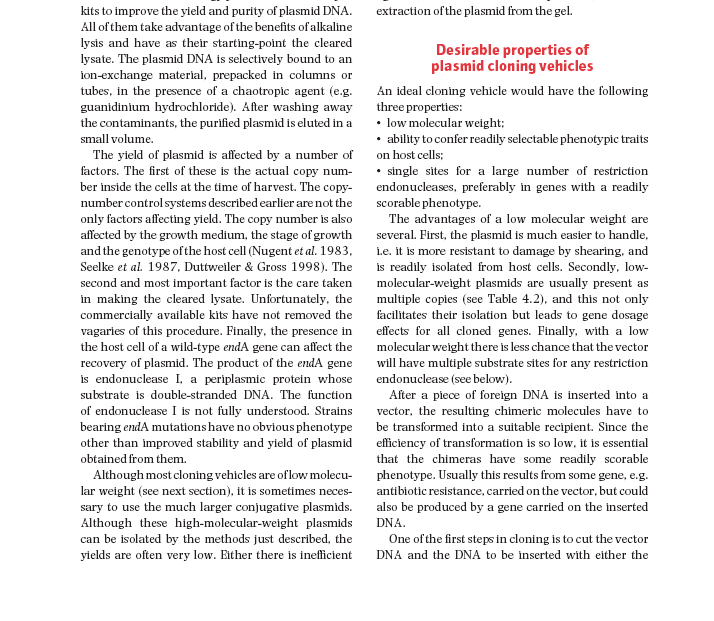 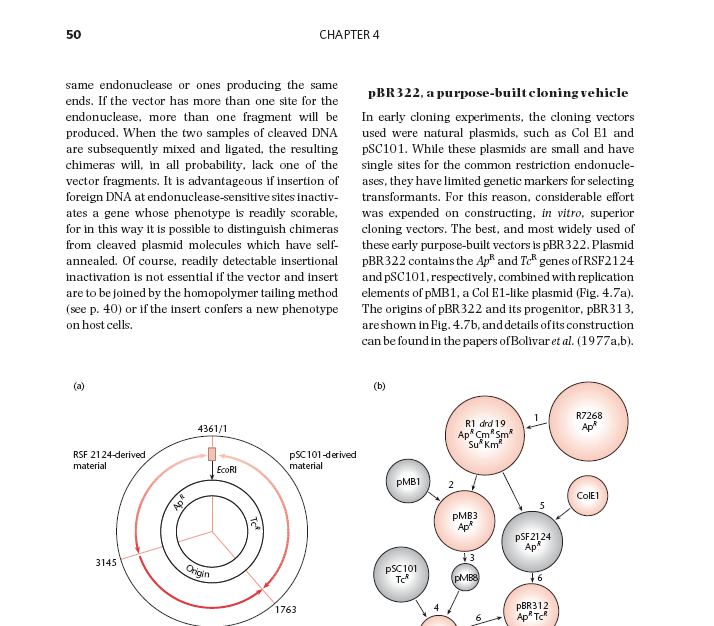 Old and Primrose
Chapter 4